Тема доклада «ЦИФРОВИЗАЦИЯ НАЛОГОВОГО АДМИНИСТРИРОВАНИЯ ФНС РОССИИ – МОДЕЛЬ № 1 В СОВРЕМЕННОМ МИРЕ»
Мехова Татьяна Николаевна – заместитель директора Фонда науки и образования, советник налоговой службы РФ II ранга
В рамках реализации социально значимого проекта  «Дорожная карта пространственного размещения  трудовых мигрантов: содействие адаптации и интеграции» (грант № 246/163 от 13.01.2016)  Фондом науки и образования проведена научноисследовательская работа по теме: «Исследование и аналитический обзор публикаций в СМИ России по вопросам социального и правового  положения  внутренних и внешних трудовых мигрантов, а также по их адаптации и интеграции в местное сообщество»
ГЛАНАЯ ЗАДАЧА НАЛОГОВОГО АДМИНИСТРИРОВАНИЯ:
1. Для государства:

 МАКСИМАЛЬНОЕ ПОСТУПЛЕНИЕ НАЛОГОВЫХ ПЛАТЕЖЕЙ ПРИ МИНИМАЛЬНЫХ ЗАТРАТАХ НА АДМИНИСТРИРОВАНИЕ

2. Для налогоплательщиков

КЛИЕНТООРИЕНТИРОВАННОСТЬ
ЭТАПЫ СТАНОВЛЕНИЯ ИНФОРМАЦИОННЫХ ТЕХНОЛОГИЙ В НАЛОГОВОМ АДМИНИСТРИРОВАНИИ:
1 -ый этап – с 1991 по 2000 год
В качестве программных средств применялись стандартные программные комплексы, уже включенные в операционную систему  персональных ЭВМ.
На этом этапе был создан фонд алгоритмов и программ ФНС России, в котором они размещались.
2- ой этап – с 2000 по 2010 год
Создание единой для всех налоговых органов информационной системы АИС «НАЛОГ», на основе которой в том числе, была снижена трудоемкость  и оптимизирована управленческая  деятельность на основе упорядочения информационных потоков, вычислительной  техники  и средств связи в работе специалистов  Налоговой службы.
3- ий этап – с 2010 по н.в.
Разработка и создание АИС «НАЛОГ-3», отвечающей  требованиям передовых ITтехнологий.
Перевод всех процессов налогового администрирования в облачную инфраструктуру.
Цифровизация налоговой системы
Два ЦОДа ФНС России по 600 стоек с возможным объемом хранения информации 10 петабайт решают сегодня задачи налогового администрирования всей страны. 
Там хранится информация обо всех налогоплательщиках - это налоги, учетная характеристика, регистрация в качестве ИП или ЮЛ.
Идентификационный номер налогоплательщикаИНН
1994 г.г. Начало цифровизации налогового администрирования - процесс учета налогоплательщиков.
ИНН – номер записи о лице в Едином государственном реестре налогоплательщиков – ЕГРН
ИНН
Сервис Узнай ИНН позволяет любому физическому лицу в любой момент уточнить присвоенный ему ИНН, указав на странице сайта свои ФИО, дату рождения и паспортные данные. А если ИНН у вас еще нет, то направить заявление на его получение вы можете через другой сервис: Подача заявления физического лица о постановке на учет. Даже в отсутствие электронной подписи вы сможете через сайт направить в ИФНС заявление, но за самим свидетельством о постановке на учет нужно будет лично явиться в инспекцию с паспортом.
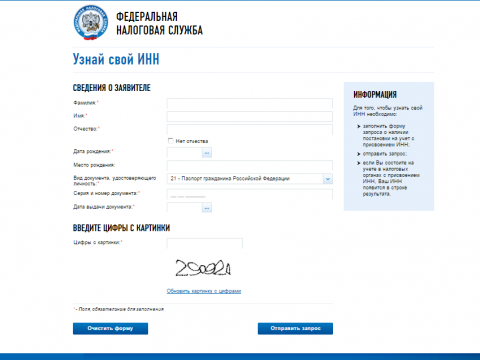 «Цифровая экономика – это не только  экономика знаний, но и экономика доверия» Руководитель ФНС России М.В. Мишустин
В настоящее время функционирует более 50 интерактивных онлайн – сервисов, которые становятся все более персонифицированными и проактивными,  они ориентированы на жизненные ситуации и развиваются в соответствии с потребностями налогоплательщиков. 
Самые популярные сервисы – «Риски бизнеса: проверь себя и контрагента», «Создай свой бизнес», «Узнать о жалобе» и т.д.

Цель – создать глобальную контрольно-аналитическую систему. 

Миссия  система добровольного соблюдения налогового законодательства, от которого зависит уровень взаимного доверия между государством и налогоплательщиками.
Электронные сервисы ФНС России
Не в каждой стране  есть такие инструменты налогового контроля, как:
АСК «НДС – 2»,  который  позволяет в автоматизированном  режиме проводить камеральный налоговый контроль на основе контрольных соотношений, а  на основании сведений из электронных счетов-фактур – значительно расширяет  другие аналитическо-контрольные составляющие  налогового администрирования: по крупнейшим налогоплательщикам – отраслевые балансы; по видам экономической деятельности – прогнозирование; экспортно-импортным операциям -  контроль за правомерным  возмещением  из бюджета.
Другое: электронное взаимодействие между налогоплательщиком и налоговым органом: с 01.01.2017 – пояснения подаются только по ТКС через оператора ЭДО.
Налог на добавленную стоимость
Применение АСК НДС -2 позволило почти в восемь раз снизить количество заявлений на возмещение НДС высокорисковыми организациями.
За 1-ое полугодие 2017 г. рост платежей составил -116,1%, поступило НДС – 1827,2 млрд.руб., уд.вес  в консолидированном бюджете РФ – 18%,  в федеральном бюджете – 35%.
Не в каждой стране  есть такие инструменты налогового контроля, как:
ЧТО ДАеТ НОВАЯ СИСТЕМА ККТ
УДАЛЕННАЯ РЕГИСТРАЦИЯ Возможность регистрации ККТ онлайн без визита в налоговую инспекцию
ОТКАЗ ОТ ДОГОВОРА С ЦТО Обязательный договор с центром технического обслуживания не предусмотрен новым законодательством, заключить его вы можете в случае необходимости
СРОК СЛУЖБЫ ФИСКАЛЬНОГО НАКОПИТЕЛЯ Применение фискального накопителя (аналог ЭКЛЗ) с возможностью его самостоятельной замены 1 раз в 3 года для плательщиков патента и ЕНВД, а также сферы услуг
СОКРАЩЕНИЕ ПРОВЕРОК Создание среды доверия между предпринимателями и налоговым органом, поскольку оперативное получение информации и их автоматизированный анализ не требуют дополнительных проверок
НАЛОГОВЫЙ ВЫЧЕТ Индивидуальным предпринимателям на ЕНВД и патентной системе налогообложения будет предоставлен налоговый вычет в части произведенных расходов на приобретение онлайн кассы при условии ее регистрации в 2018 году
Контрольно-кассовая техникаЗа три месяца реформы ККТ оборот розницы возрос на 50 %.
В июле 2016 года принят закон о поэтапном переходе по всей стране на новую технологию применения ККТ. С 1 февраля 2017 года бизнес начал применять новые кассы, и уже сегодня можно говорить о первых результатах реформы:
более 100 тыс. кассовых аппаратов работают в соответствии с новыми требованиями;
в системе зафиксировано уже более 220 млн расчётов на сумму более 110 млрд рублей
ежедневно в АСК ККТ регистрируется около 5 тыс. касс.
Малый бизнес и индивидуальные предпринимателиГлавная страница / Индивидуальные предприниматели / Индивидуальные предприниматели платят налоги /
Один пример возможностей Электронного ресурса для ИП
Если зайдете на этот ресурс, можно только на маленьком примере узнать какие огромные возможности дает этот ресурс
Сравнение общего налогового режима и специальных режимов для индивидуальных предпринимателей
Государственный контроль↔маркировка↔легализация доходов↔покупатель
За время реализации проекта легальный ввод меховых изделий в оборот вырос на 57%. Розничная продажа в пять раз превысила показатели маркетинговых исследований по обороту за весь 2015 год.
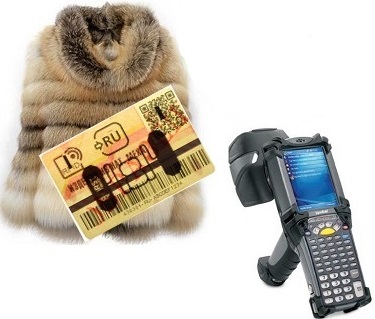 Маркировка. Лекарственные препараты
Постановление Правительства Российской Федерации от 24.01.2017 № 62 
«О проведении эксперимента по маркировке контрольными (идентификационными) знаками и мониторингу за оборотом отдельных видов лекарственных препаратов для медицинского применения».
В настоящее время в разделе «Маркировка товаров» подраздела «Лекарственные препараты» предоставлен весь пакет документов, необходимый для подключения к информационной системе: руководство пользователя системы маркировки, форматы информационного обмена (xsd – схемы), типовые сценарии взаимодействия с системой, паспорта бизнес-процессов с указанием необходимых xsd – схем

Сегодня в системе маркировки зарегистрировано 45 организаций, 19 лекарственных препаратов, промаркировано более 420 тыс. упаковок лекарств. Промаркированные препараты уже продаются в аптеках.
ФНС России
Федеральная налоговая служба закрепилась в топ-3 рейтинга федеральных органов исполнительной власти по публикации открытых данных и заняла второе место из 71. Ежеквартальный рейтинг Аналитического центра при Правительстве Российской Федерации составлен по итогам публикации органами исполнительной власти наборов открытых данных на Портале открытых данных Российской Федерации.
При расчете рейтинга используются сведения о количестве опубликованных наборов данных, их востребованности, качестве и уровне выполнения требований законодательства Российской Федерации.
Актуальность наборов данных ФНС России выросла в 22 раза, общее количество скачиваний этих данных увеличилось в 15 раз.

По итогам восьми месяцев 2017 года 98,55% граждан, обратившихся за услугами ФНС России в инспекции и МФЦ, оценили их на «хорошо» и «отлично». ФНС России в течение последних двух лет остается одним из лидеров среди органов федеральной исполнительной власти по уровню удовлетворенности граждан оказываемыми услугами.